Dictionary
B
T
C
P
O
M
B
[Speaker Notes: https://www.youtube.com/watch?v=Mfz3kFNVopk]
S
N
U
B
P
H
O
E
M
M
E
[Speaker Notes: https://www.youtube.com/watch?v=Mfz3kFNVopk]
W
H
O
R
S
E
[Speaker Notes: https://www.youtube.com/watch?v=Mfz3kFNVopk]
D
R
L
A
U
G
H
T
E
[Speaker Notes: https://www.youtube.com/watch?v=Mfz3kFNVopk]
M
E
U
S
T
A
C
H
[Speaker Notes: https://www.youtube.com/watch?v=Mfz3kFNVopk]
B
H
E
A
R
D
[Speaker Notes: https://www.youtube.com/watch?v=Mfz3kFNVopk]
G
D
N
O
[Speaker Notes: https://www.youtube.com/watch?v=Mfz3kFNVopk]
[Speaker Notes: https://www.youtube.com/watch?v=7ucCJ_Vn58w]
The Problem
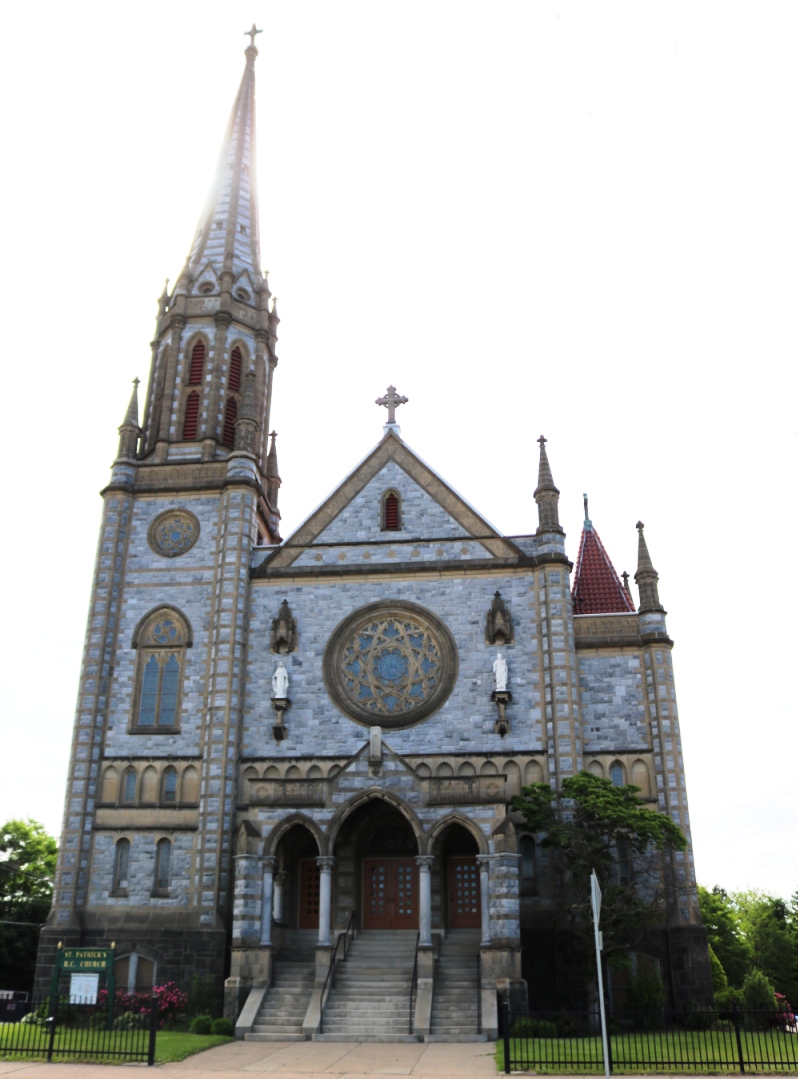 The Problem
There was no standardized spelling
Double letters and ending e’s seem to be arbitrarily used (dog/dogg/dogge). 
Phonetic spellings 
Complicated by Great Vowel Shift
Regional spellings
5 Major Dialects
The ending –ing was said as -and in the North, -end in the East Midlands, and -ind in the West Midlands.

 The word church could be spelled 30 different ways: churche, cherche, chirch, chyrch, charge, chyche, schyrche, etc.
The Problem
The Great Vowel Shift 
Stan -> Stone, rap -> rope, derk -> dark, herte -> heart 
No longer phonetic

Kept original spelling
Voiceless fricatives
laugh, cough (f-sound)
Stopped pronouncing some consonants 
B = dumb, comb
L = walk, talk
G/K = knee, gnaw 

In 1569, the grammarian, John Cheke proposed removing all silent letters.
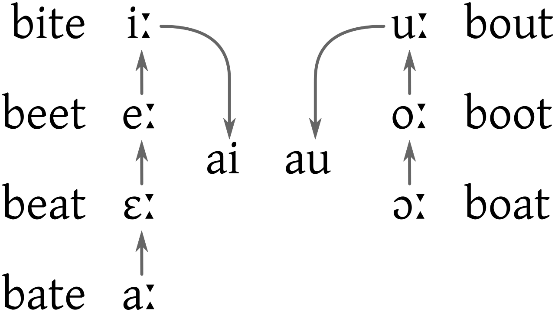 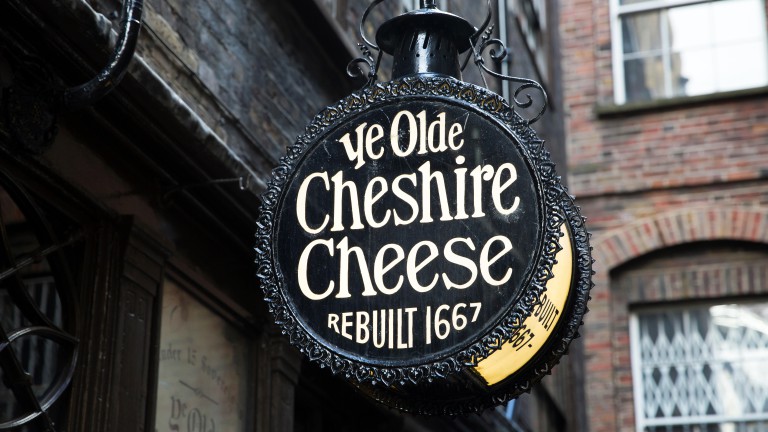 The Problem
1476 – William Claxton produces the first printing press in England
Runic based symbols like thorn (þ) were not found on the printing press.  So, publishers began using y in its place. 

Newspaper writers were designing the language 

Legal Paperwork – Previously in Latin, now in English
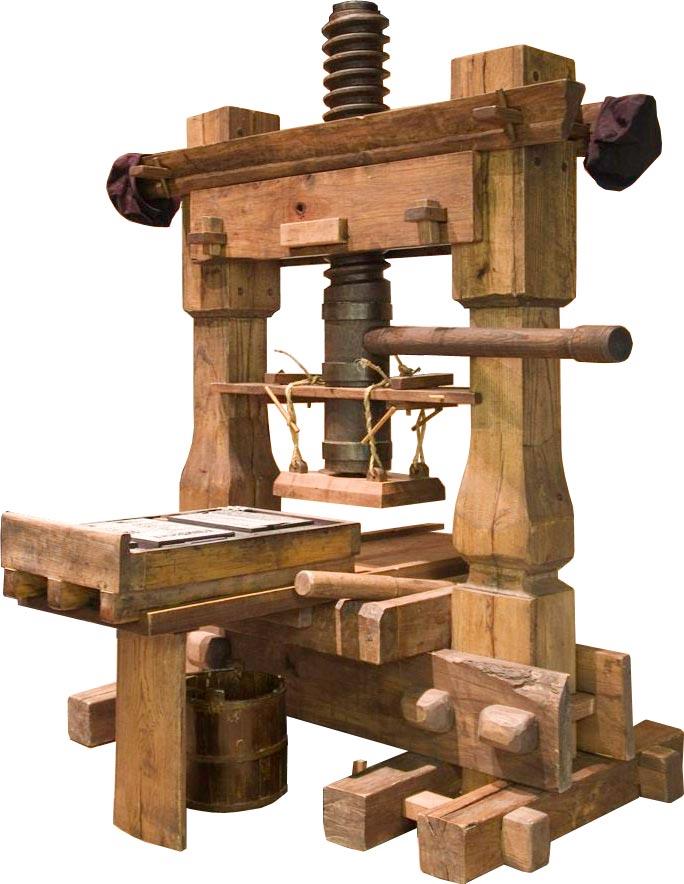 Chancery
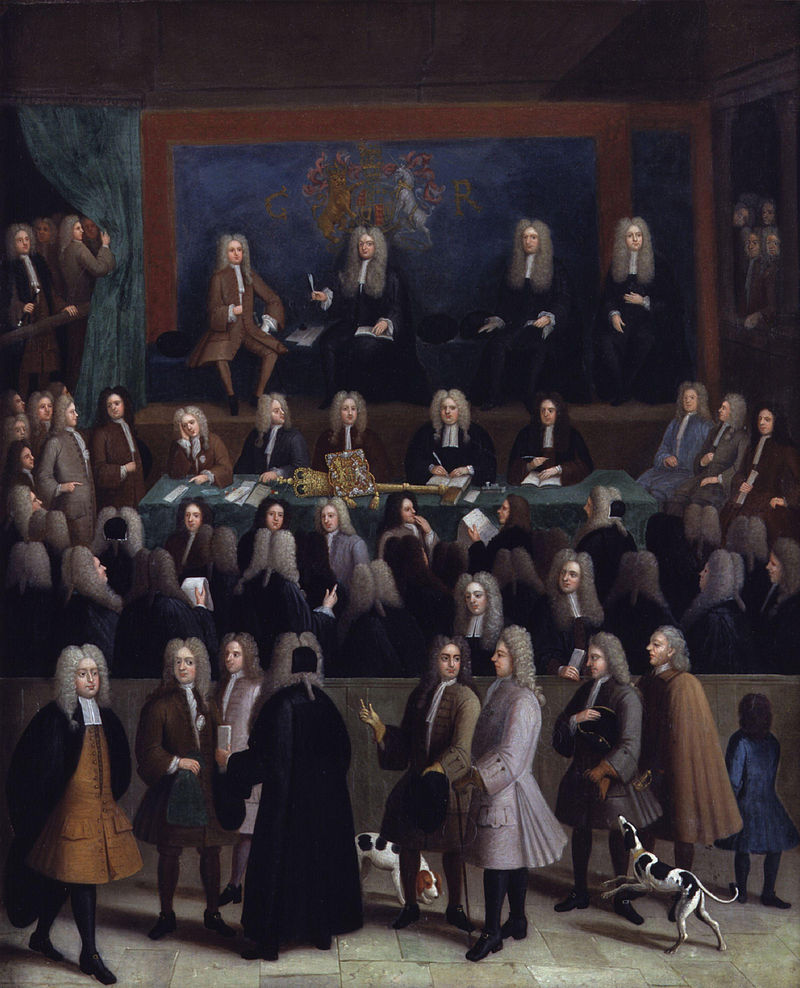 Chancery
Opened before Norman Invasion

A court, part of government = recorded (wrote down) laws

After 1430, they began writing in English
Since they made the laws, their English became the standard.  
Respelled some words based on French
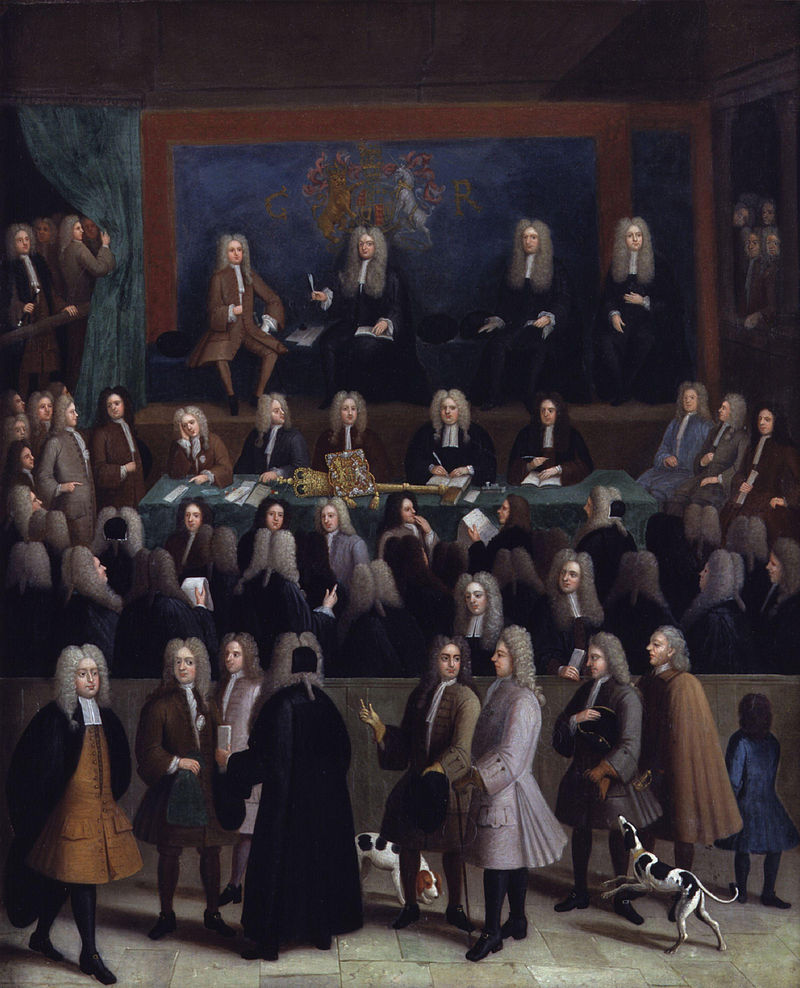 Chancery
They chose a “correct” spelling.
Lond  Land
Xal or schal  shall
Rithe  right 
Hath  has 
Doth does

Such, not, but, these, any, many, can, cannot, but, shall, should, could, ought, thorough, etc.
Early Dictionaries
Early Dictionaries
Bilingual = Sumerian to Akkadian tablets (2300 BCE)
Monolingual = Chinese Dicitionary (200-300 BCE)

Arabic (700-1400 CE) 
Spanish (1611)
Italian (1612)
French (1694)
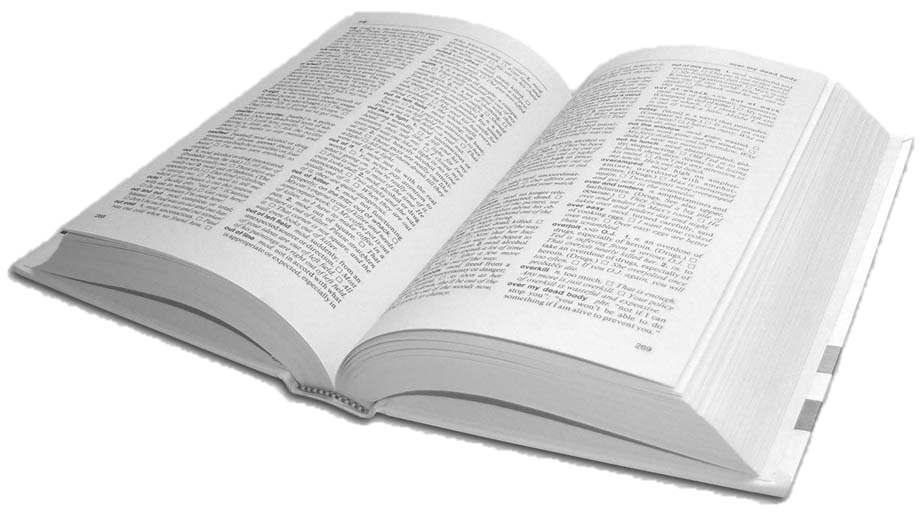 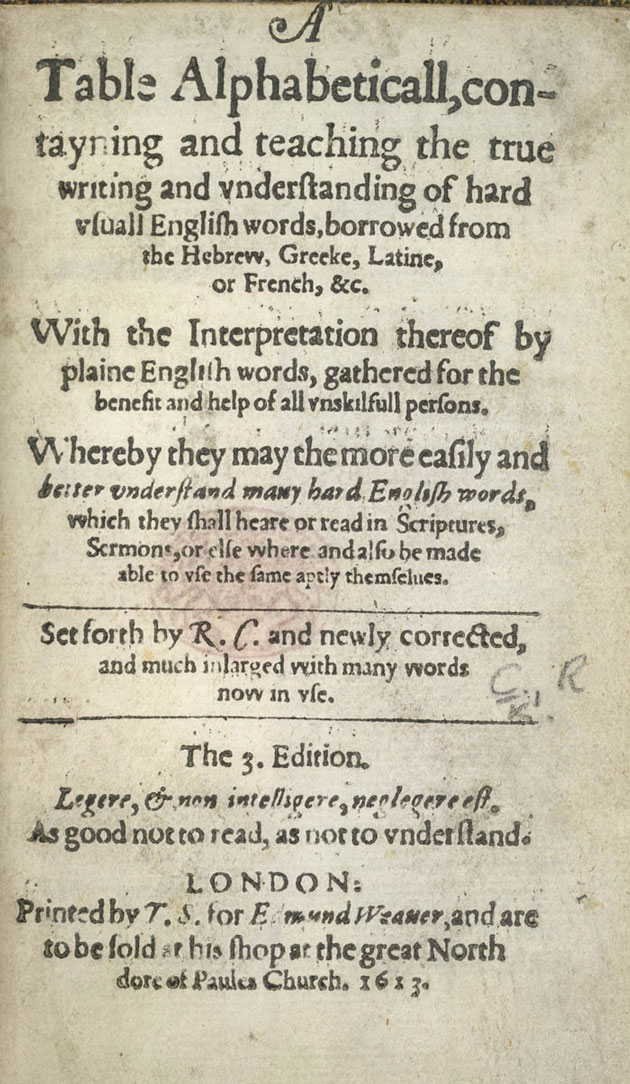 Table Alphabeticall
Robert Cawdrey (1604)

2,543 words

Definitions were mostly synonyms
Purpose = “for the benefit and helpe of Ladies, Gentlewomen, or other unskillful persons”

4th edition had 3,264 words

Popular, but not too useful.
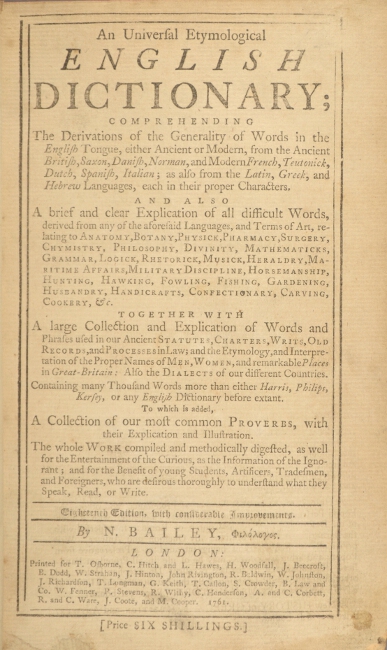 An Universall Etymological English Dictionary
Nathan Bailey(1721)

900 pages

Most popular dictionary in 18th century  

Used common words rather than just difficult ones.
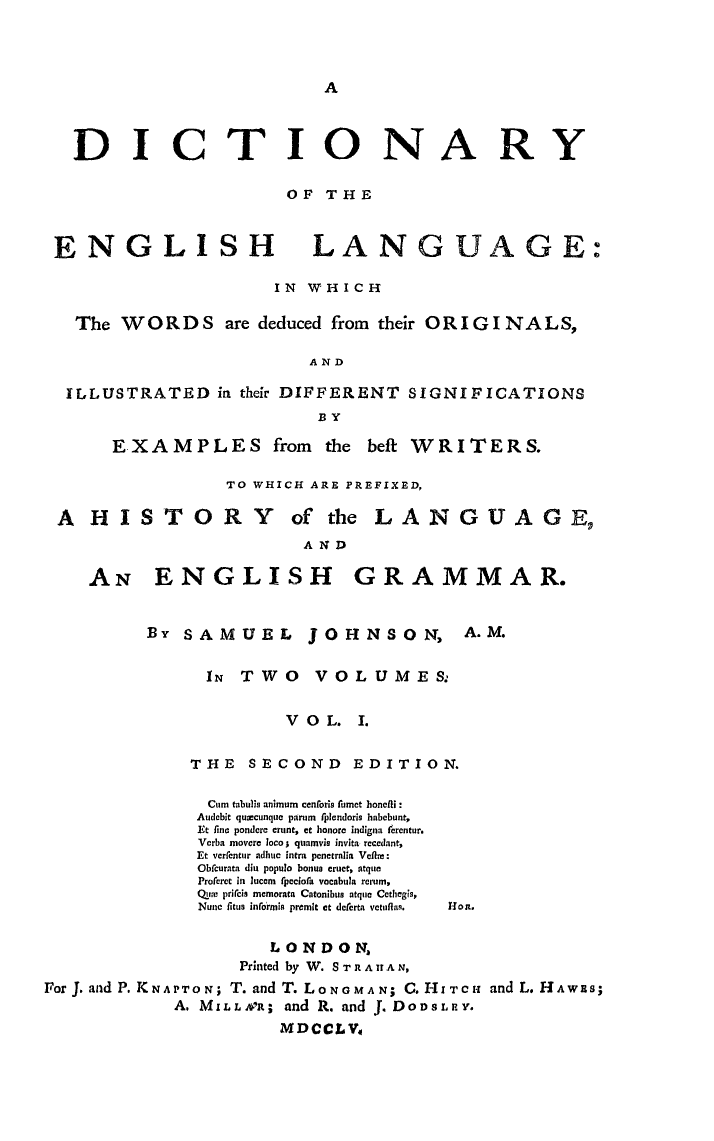 A Dictionary of the English Language
Samuel Johnson (1755)

40,000 words

Just 7 years to complete single-handedly

Omitted rude words, scientific words and words he did not understand. 

Considered a really great achievement.
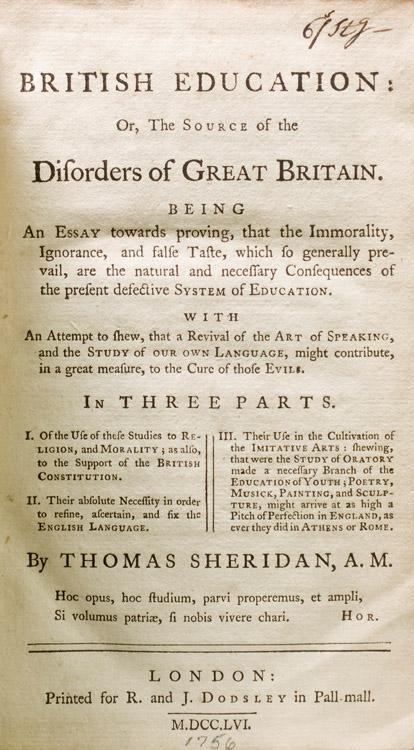 British Education
Thomas Sheridan (1756)

Actor 

Hated the pronunciation of ‘lower’ English

So, he created a book to teach people how to speak and act like a “British” person

He toured the country giving seminars to the middle class to sound more dignified.
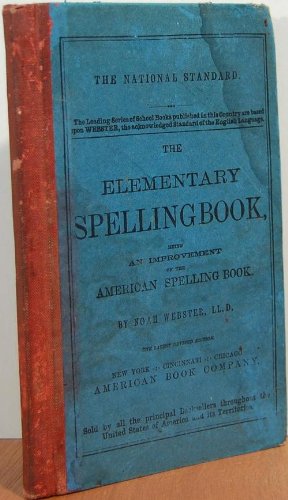 Blueback Speller
Noah Webster (1783-1785)
Speller (1783), Grammar (1784), Reader (1785)

Teacher

2nd Best selling book in American history

Changed English to give us American spellings. 
Spelling Bees based on the Blueback Speller are popular in America.  
His spellings were accepted and taught across America.  Uniform dialects.
How many words in the Merriam-Webster dictionary?
~ 470,0000
Korean – 
> 1,000,000 entries

우리말샘 (Woori Mal Saem, 2017)
Which language has the largest dictionary?
Dictionary Deciders
Traditionalists vs Reformers
Traditionalists

Wanted words derived from French to sound more Latin

Keep old spelling
Reformers

Wanted simple spelling

Follow spelling rules, closer to phonetic.
Inkhorn Controversy
A foreign borrowing into English that is unnecessary or pretentious  

1550s to 1650s
(just as Middle English became Modern English)
Latinate words
Major Reformations
Many proposals over the years.  

Dictionary Writers / Grammarians / Phonics Teachers

Noah Webster (American Spelling) 
The Blueback Speller
Dictionary Deciders
Two Groups
Traditionalists (inkhorn)
Reformers 

Discuss if you think we should add it to our dictionary
Vote 
Pass = Into our dictionary
Fail = Not in our dictionary

At the end, reveal which words were traditional spelling and which were new spellings.  The team with the most words, wins!
DOUBT
Finish
LOGIC
Finish
WAR
Finish
DEBT
Finish
SIN
Finish
SCISSORS
Finish
ISLAND
Finish
TOWN
Finish
TRUE
Finish
CHECK
Finish
ACHE
Finish
DEFENSE
Finish
FRIEND
Finish
BUILD
Finish
RHYME
Finish
COLOR
Finish
MUSIC
Finish
VISITOR
Finish
THEATER
Finish
NAUSEA
Finish
IMPEDE
Finish
CELEBRATE
Finish
ENCYCLOPEDIA
Finish
DELIGHT
Finish
FOCUS
Finish
DRAFT
Finish
Traditionalist Words
Reformer Words
Doubt (dout)
Debt (det) 
Scissors (sissors)
Island (iland) 
Ache (ake) 
Friend (frend) 
Build (bild)
Rhyme (rime)  
Nausea (nausia) 
Impede (impedire) 
Celebrate (celebrare) 
Encyclopedia (enkuklopaideía)
Focus
Logic (logique)
War (warre)
Sin (sinne) 
Town (toune) 
True (tru)  
Check (cheque) 
Defense (defence) 
Color (colour) 
Music (musick) 
Visitor (visiter)
Theater (theatre) 
Delight (delite)
Draft (draught)